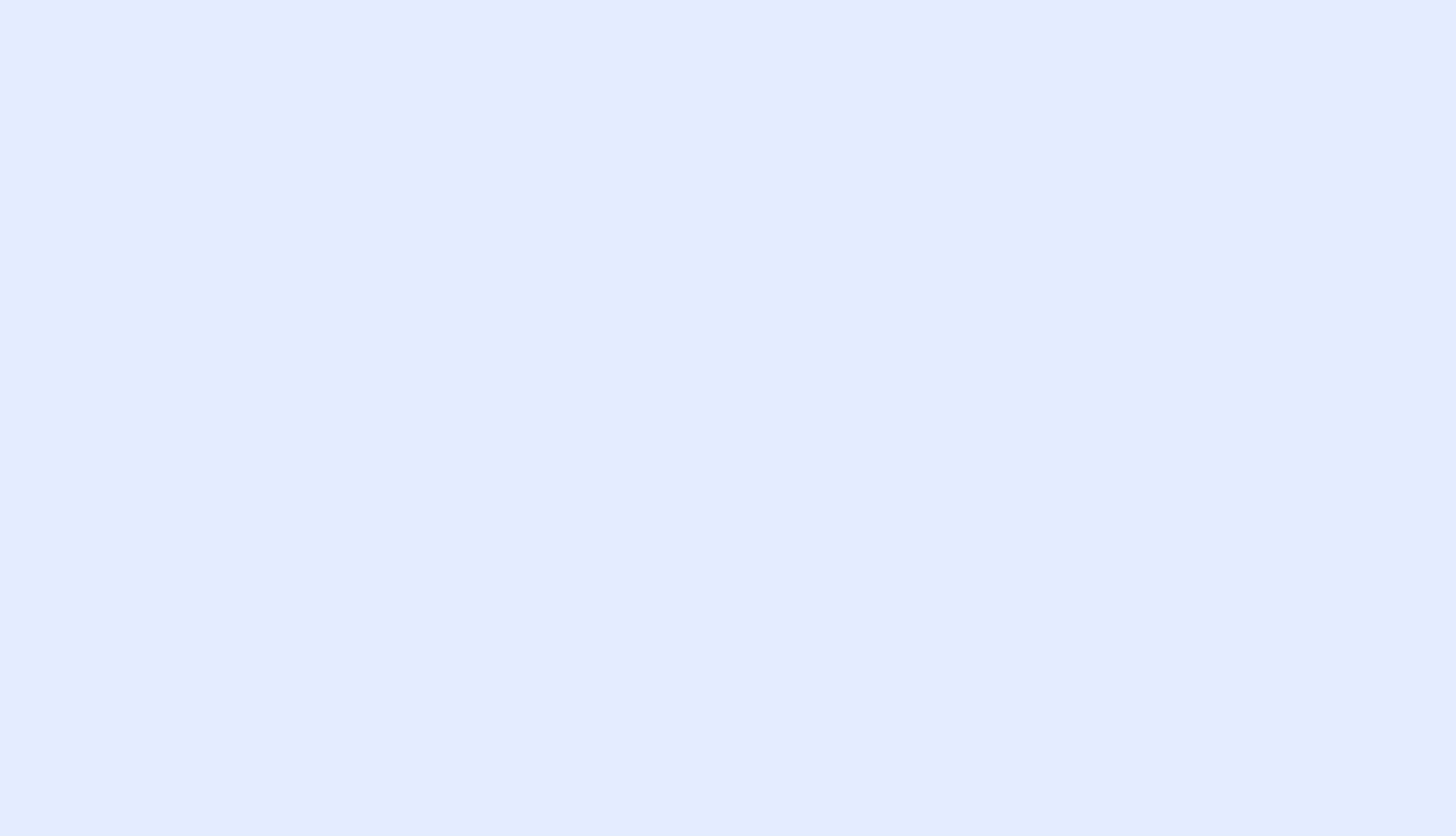 Proyecto: EPMSC ERE JP BUCARAMANGA
Descripción: DAR CUMPLIMIENTO A LA SENTENCIA FALLO T- 762
BENEFICIOS ADICIONALES
AVANCES A LA FECHA
Mantenimiento y Mejoramiento de la infraestructura física del establecimientos penitenciarios y carcelario.
Oficio de designación de supervisor para el proyecto 31-01-2018. 
Visita de reconocimiento al alcance realizada el día 17 de julio de 2019 en conjunto con el contratista de la obra e interventoría
Se realizó visita al establecimiento  el día 24 de octubre de 2019 con funcionarios de la USPEC y Contratista  para reconocer las áreas a intervenir y se realizo seguimiento a la entrega de la fase 1 de verificación y complementación técnica
La interventoría esta adjudicada y contratada a través del contrato No 2180866 de acuerdo al proceso CPU 030-2017
REFERENCIAS GRÁFICAS
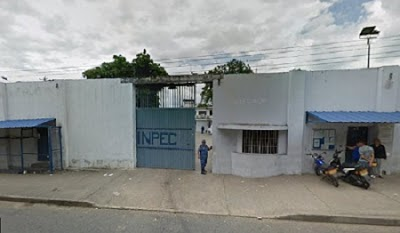 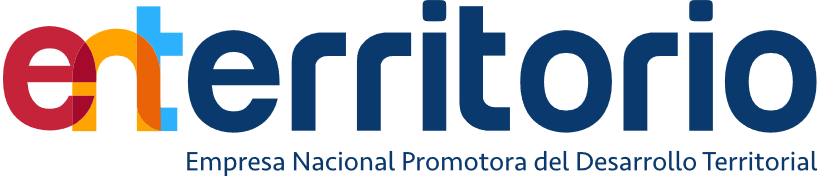 1
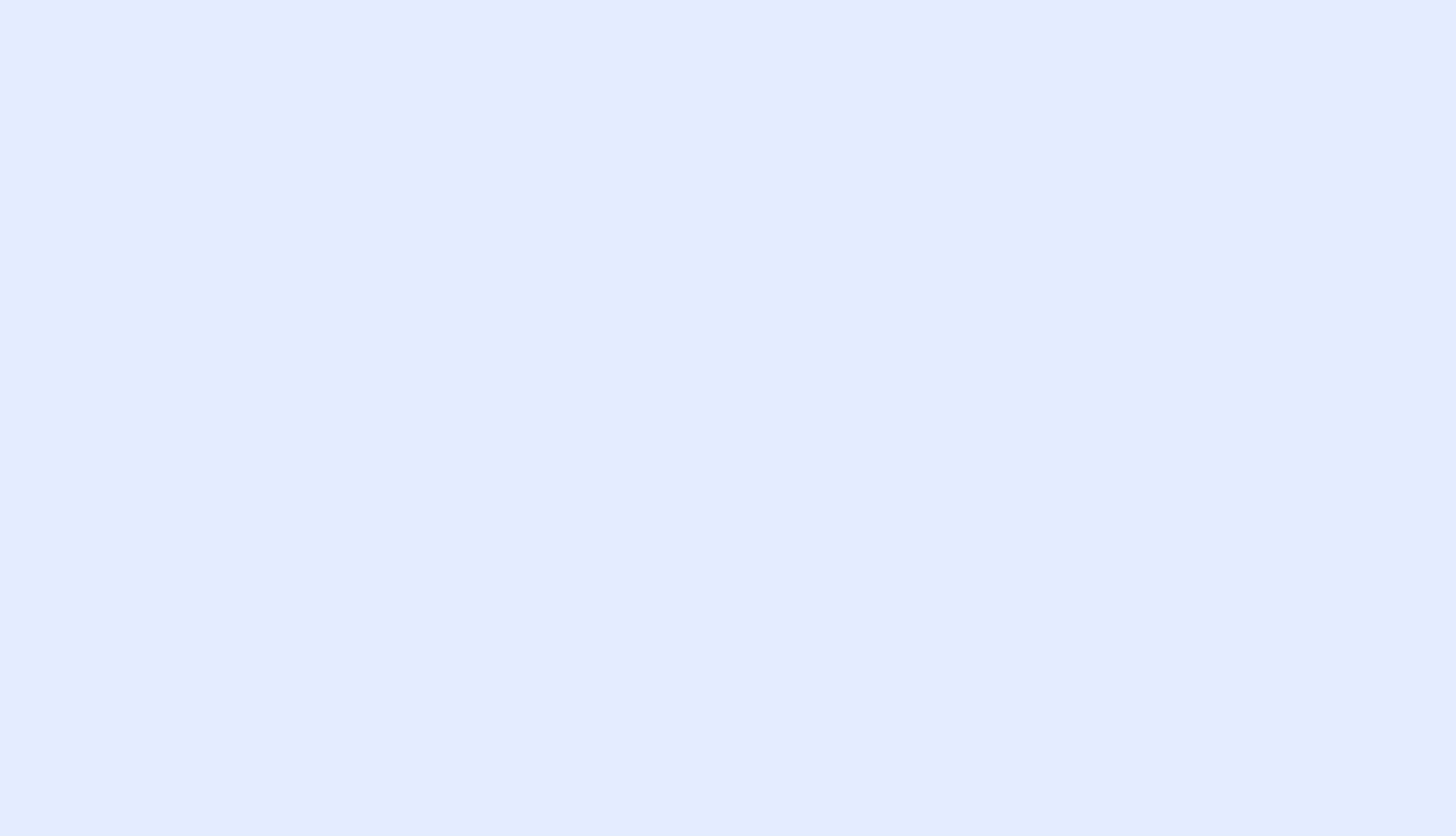 Proyecto: EPMSC ERE JP BUCARAMANGA
Descripción: DAR CUMPLIMIENTO A LA SENTENCIA FALLO T- 762
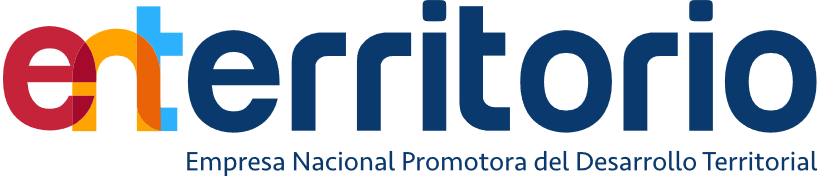 2
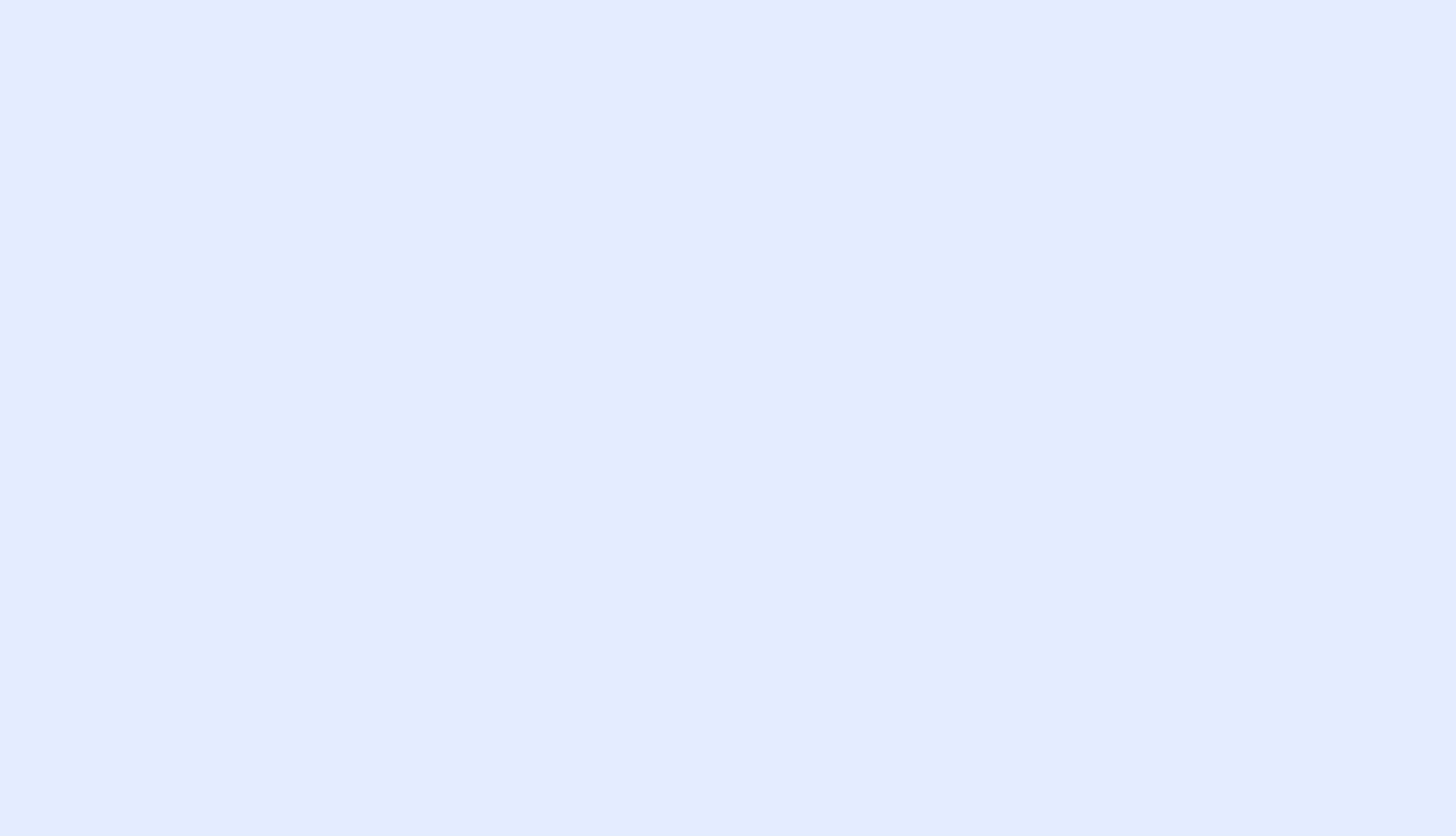 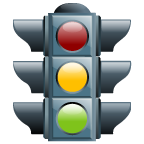 Meta: CUMPLIMIENTO A LA SENTENCIA FALLO  T-762 DE 2015 .
Cron.
Desfase
Status
Próximos hitos
Avance proyectado vs. Avance Real
Legalización Contrato de Interventoría.
Firma Acta de Inicio. 
Inicio de etapa de verificación.
Inicio de Etapa de construcción.
23/07/2019
23/09/2019
Ejecución Financiera
Decisiones a tomar
0%
Riesgos y acciones tomadas
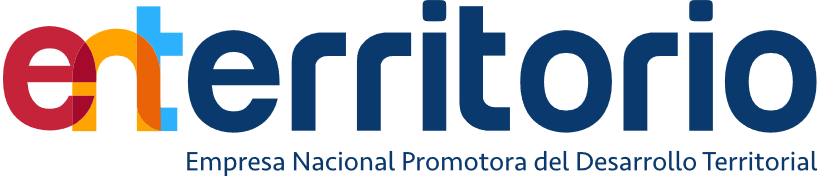 Teofila Banquez Supervisor FONADE
5940407
Desviación en días 
frente proyección
3
semáforo
< 0
> 30
N/A
< 0
> 30